חזון הקרנות
קרנות הביטוח הלאומי הינן קרנות לאומיות המובילות ומפתחות שירותים והשקעות חברתיות בישראל.
​
הקרנות פועלות לצמצום פערים חברתיים וקידום איכות החיים של 
אוכלוסיות בסיכון​.
​
 יחד עם שותפים אנחנו מחוללים ומאפשרים שינוי חברתי בישראל.
משרדי ממשלה | המוסד לביטוח לאומי
מגזר שלישי | קרנות | יזמים חברתיים
רשויות מקומיות
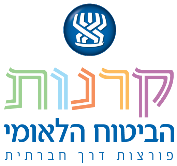 [Speaker Notes: אנחנו קרנות לאומיות שמובילות פיתוח שירותים חברתיים לכלל אזרחי מדינת ישראל
ולקידום איכות החיים של אוכלוסיות בסיכון מכלל הסוגים ומכלל הקבוצות באוכלוסייה.
אנחנו לא עובדים לבד. השותפים שלנו הם קודם כל אתם, ארגוני חברה אזרחית ורשויות מקומיות.
אנחנו מובילים מהלכים אסטרטגיים עם משרדי ממשלה ויוצרים שותפויות עם קרנות אחרות.
אנחנו מפתחים את השדה החברתי באמצעות מתן כלים וסיוע ליזמים חברתיים ב"כוורת" ההאב החברתי של ישראל, ובמיזמים אחרים.]
חמש קרנות פועלות מכוח חוק הביטוח הלאומי ובכפוף לתקנות ואישור הועדות תקציב כולל 294 מיליון ש"ח
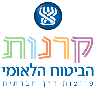 נכים
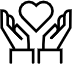 סיעוד
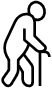 30
9
28
58
170
תקציב (מש"ח)
ילדים ונוער בסיכון
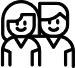 פיתוח שירותים לשילוב אנשים עם מוגבלות בקהילה
קידום ופיתוח  שירותים לקשישים
פיתוח והטמעת תכניות לילדים בני נוער וצעירים
פיתוח תוכניות חברתיות לאוכלוסיות מוחלשות
פיתוח תכניות וטכנולוגיות   
למניעת תאונות עבודה ומחלות מקצוע
מפעלים מיוחדים
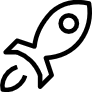 יעוד
מנוף
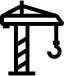 [Speaker Notes: כדי לממש את החזון שלנו אנחנו רוצים להיות מדויקים ולהיות קרובים לאוכלוסיות היעד איתן אנחנו עובדים. להכיר אותן ואת הצרכים שלהן ולדעת איזה מענה ומידע צריך כדי לקדם ולחזק אותן. לשם כך יש 5 קרנות מרכזיות שמטפלות באוכלוסיות שונות---- 

השקעה שנתית 
200 מיליון ביחד]
תהליך עבודת הקרנות
מעקב אחרי ביצוע והעברת תשלומים
חתימת הסכם
פיתוח הבקשות: גיבוש והגדרת יעדים, תכנית עבודה ותקציב
יציאה בקול קורא
הערכה ומחקר
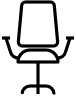 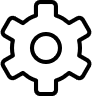 ייזום איתור צרכים
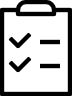 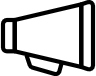 סיום הפרויקט
סגירה מקצועית ותקציבית
הפעלת הפרויקט
דיון בוועדות פנימיות
(בראשות סמנכ"ל והשתתפות נציגי חשבות ולשכה משפטית)
הגשת בקשות, מיון, בדיקת תנאי סף והערכת בקשות
[Speaker Notes: מתאים גם לכנס קולות קוראים.]
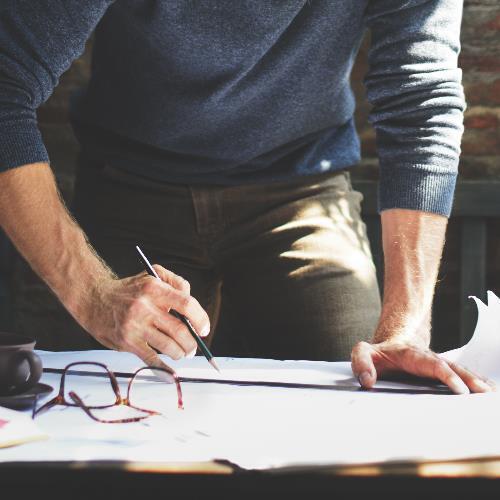 תהליכי הערכת הבקשות
בחינה על פי קריטריונים ברורים, שקופים ושוויוניים
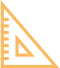 הצעות שעברו את שלב בדיקות האיכות מופנות לבדיקות עומק מול המציעים
בחירה במתאימים ביותר
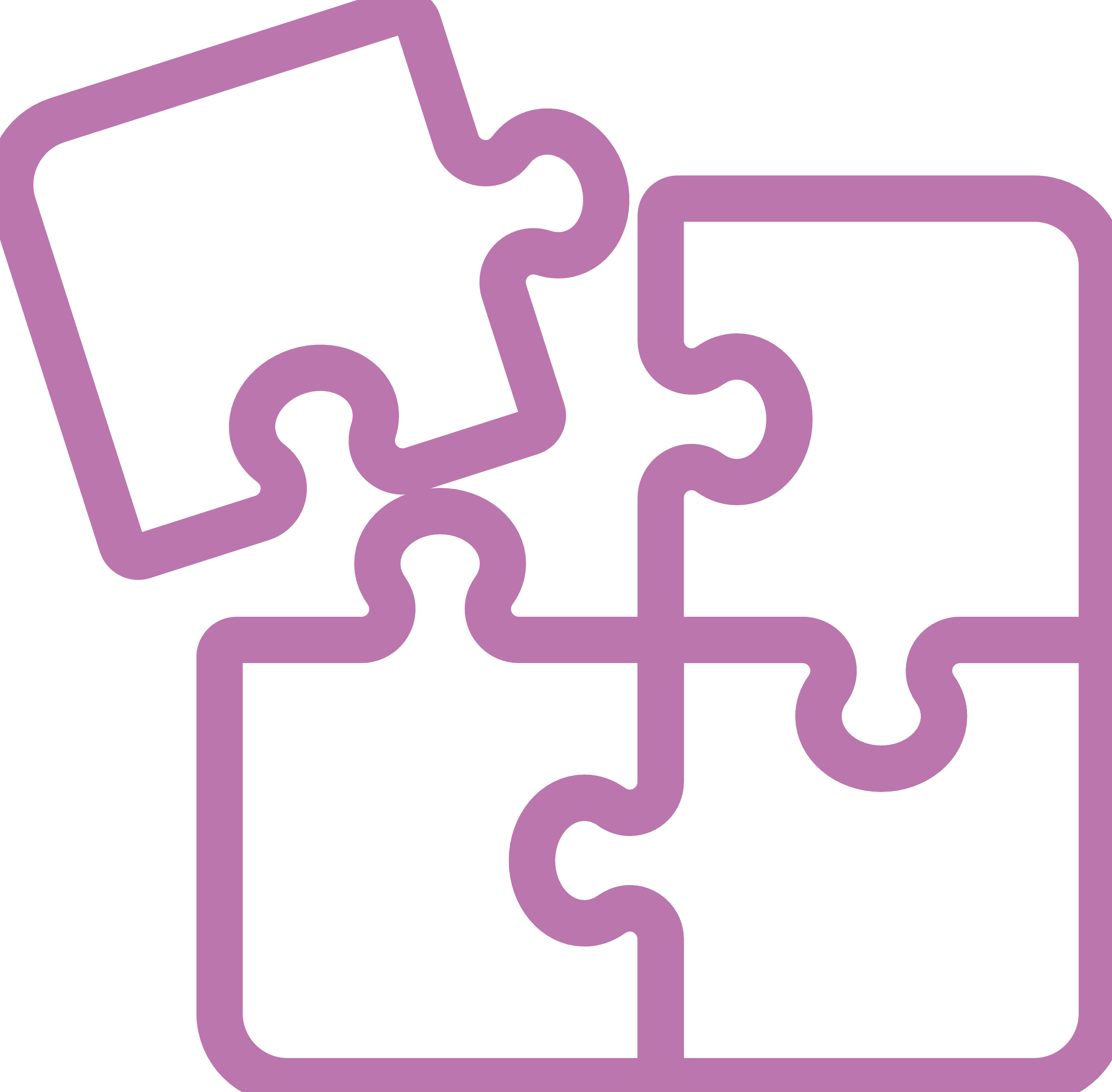 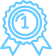 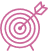 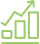 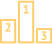 הערכת ציון העדפות
הערכת ציון איכות
בדיקת תנאי הסף
שקלול הציונים
[Speaker Notes: רימזור... ?

באופן בחינת הבקשה חשוב לנו להיות הוגנים ולבחון את הבקשות על פי קריטריונים ברורים. 
חשוב לנו שהמידע יהיה אמין ואנחנו בודקים את הגופים לפני העברת הסיוע כדי לוודא שאוכלוסית היעד תיהנה מהשירות ושלגוף המבקש יש את התנאים ואת התוכניות כדי לבצע את מה שהוא מתכנן. אנחנו בוחרים את הטובים ביותר מבין המגישים, אך כן נותנים העדפה לגופים חדשים שטרם קיבלו סיוע בעבר או מגזרים\מעמדות סוציו אקונומיים מסוימים.]
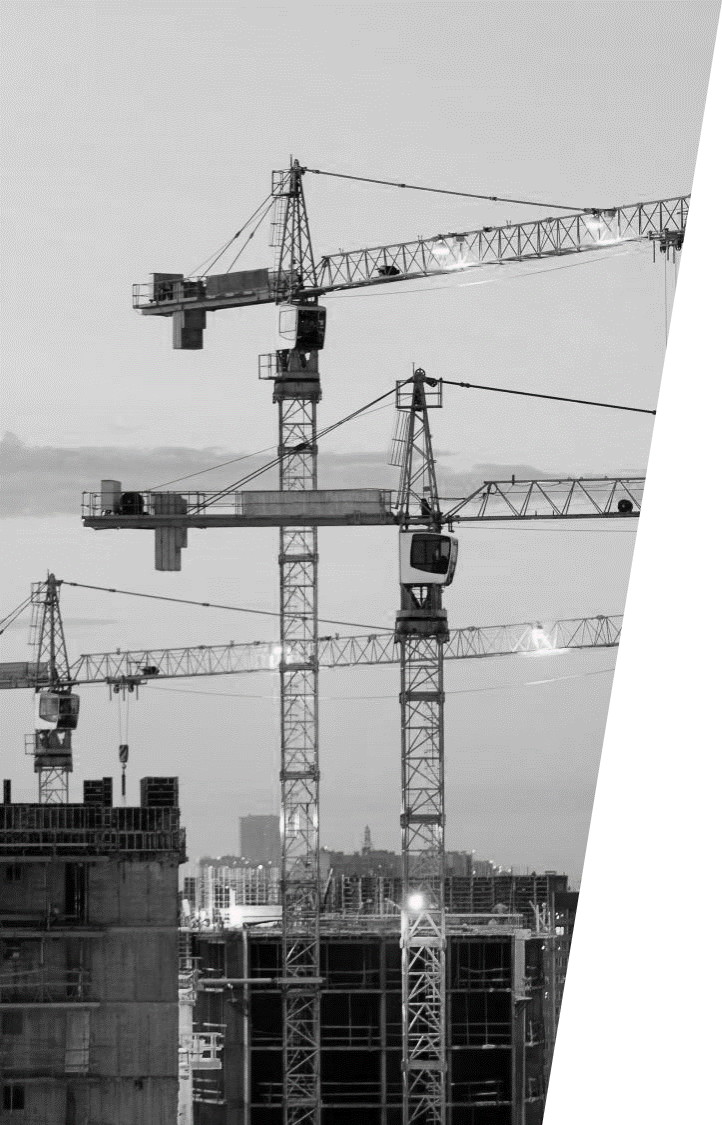 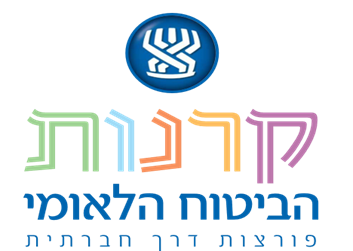 קרן מנוף
הקרן למימון פעולות למניעת תאונות עבודה ומחלות מקצוע, פועלת ליצירת סביבת עבודה בטוחה ובריאה לעובדים באמצעות סיוע בפרויקטים מגוונים בענפי הבנייה, התעשייה, המסחר והשירותים, החקלאות, הבריאות, ועוד. בדגש על אוכלוסיות ייחודיות, באמצעות פעולות הדרכה והסברה, פיתוח תכניות התערבות לליווי ותמיכה, פיתוח כלי תשתית לניהול הבטיחות בעבודה, פעולות הצטיידות, בדיקת אמצעים, מו"פ חדשני טכנולוגי, מחקרים יישומיים ועוד.
קול קורא בנושא בקשות לפיתוח מענים רגשיים ופיזיים הקשורים  למניעת פגיעה בעבודה עבור מעסיקים, עובדים ומתנדבים
אוכלוסיית יעד: עובדים ומתנדבים
תקציב: כ 3.5 + מיליון ₪ 
תקציב עבור מימון כל תכנית: עד 500 אלף ₪ 
משך התכניות: עד שנתיים (למעט הכשרה לבטיחות -שנה)
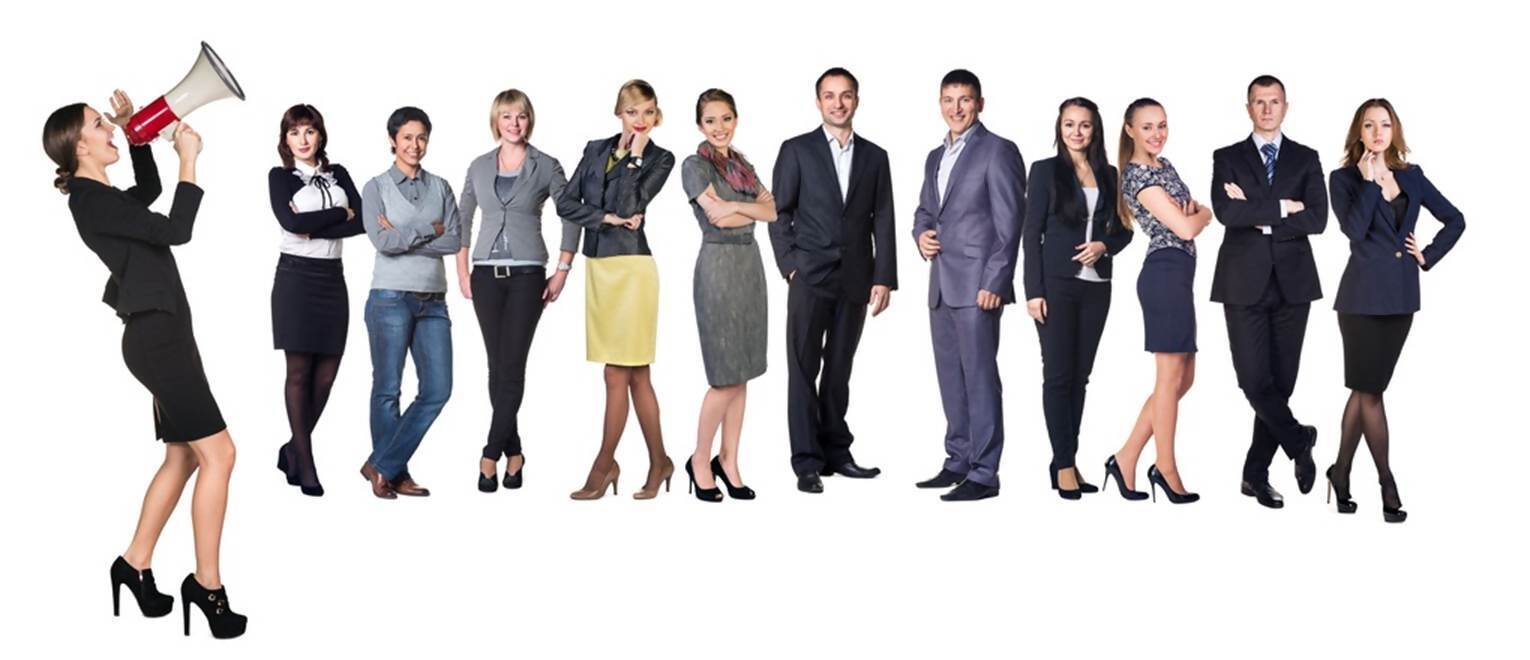 תקציר
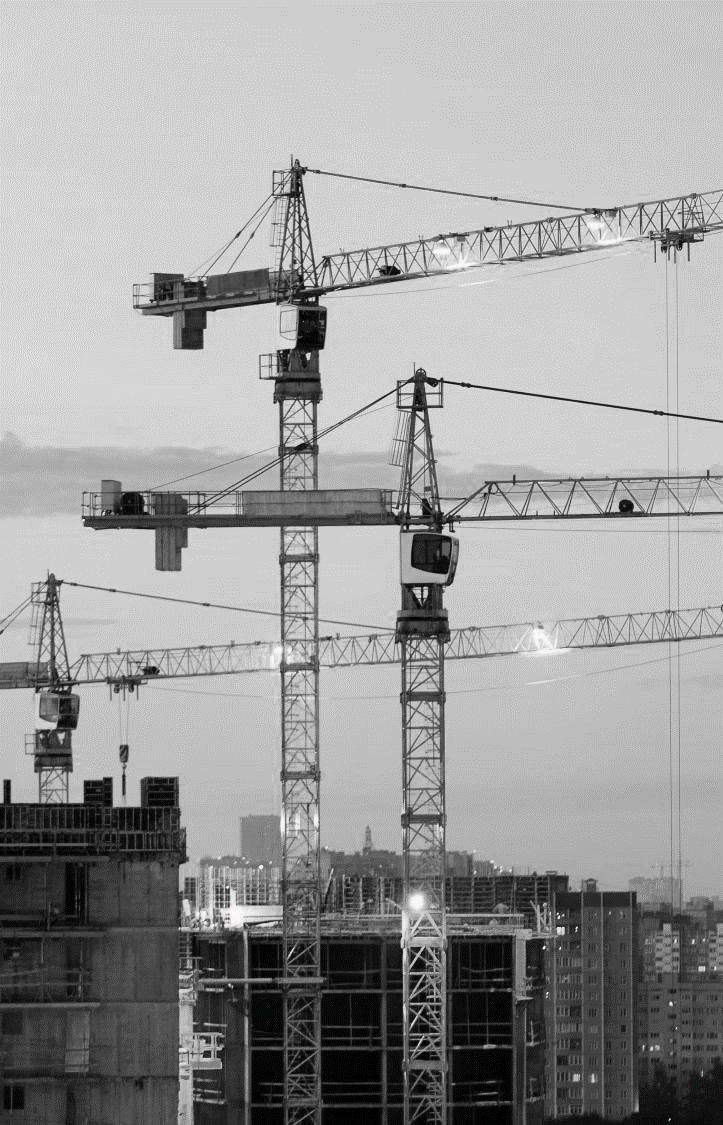 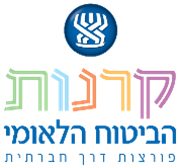 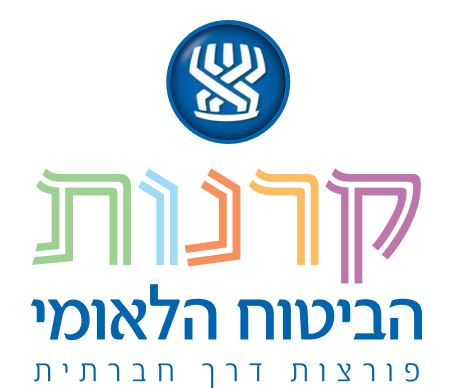 בעקבות מלחמת חרבות ברזל חלו שיבושים בשגרת העבודה בענפים רבים במשק, בעיקר בעוטף עזה, בצפון הארץ וביהודה ושומרון
עובדים רבים גויסו למילואים לתקופות ממושכות וחלקם מגויסים עד היום
ההיעדרות הממושכת ממקומות העבודה פגעה בהם ברמות פגיעה כאלו ואחרות 
חוסר רב בעובדים שעבדו בענפי החקלאות,  אתרי בנייה, בתעשייה 
ניתן לאפיין ולסווג את העובדים והמתנדבים  לקבוצות הבאות:
עובדים ששירתו/משרתים במילואים
מתנדבים שבמסגרת ההתנדבות נחשפו לפגעי המלחמה 
עובדים בקרב האוכלוסייה הכללית בישראל 
עובדים חדשים/ארעיים, עובדים זרים המועסקים במקומות עבודה בענפי החקלאות, בנייה ותעשייה
תנאי סף
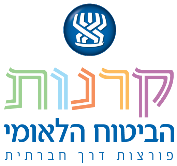 מגיש הבקשה הינו ארגון המאוגד כחוק ומחזיק באישורים הנדרשים
סיוע יינתן רק בעבור פעולות שהינן מעבר לאלה שהמעסיק מחויב בהן על פי חוק
על הארגון מגיש הבקשה, להיות בעל ניסיון של שנתיים לפחות בתחום בו עוסקת התוכניות או בשימוש בכלים המוצעים לצורך הפעלת התכנית
4. הוגש טופס בקשה מלא ומסמכים בהתאם לדרישות הקול הקורא. (במסגרת ההגשה       תחל חובה לצירוף מסמכים שונים בנוסף לבקשה עצמה)
אוכלוסיית היעד ומטרות הפרויקט כפי שמתוארים בטופס הבקשה עונים על דרישות הקול הקורא
מגיש הבקשה אינו מקבל מימון מביטוח לאומי, גוף ממשלתי אחר ו/או מרכזי החוסן עבור התכנית המוצעת
הנושאים בקול הקורא
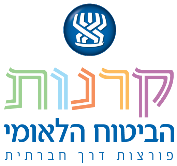 תוכניות ברקע חזרה לעבודה
תוכניות בטיחות
טיפולים פרטניים/קבוצתיים
פיתוח  והפעלה של תוכניות (מודל) במקומות העבודה עבור  אוכלוסיות עובדים/ות, על רקע חזרה לעבודה לאחר היעדרות ממושכת (דגש על מניעת אירועים שעלולים להוביל פגיעה בעבודה)
פיתוח והפעלה של תוכניות בטיחות בעבודה לקבוצות עובדים חדשים/ארעיים בענפי החקלאות הבנייה והתעשייה
פיתוח מענים טיפוליים פרטניים/ קבוצתיים, לאלו שחוו טראומה/ פוסט-טראומה/ טראומה משנית, כתוצאה ממצב המלחמה במסגרת עבודתם או התנדבות
נושא 1: טיפולים פרטניים/קבוצתיים
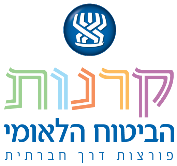 פיתוח מענים טיפוליים פרטניים/ קבוצתיים, לאלו שחוו טראומה/ פוסט-טראומה/ טראומה משנית, כתוצאה ממצב המלחמה במסגרת עבודתם או התנדבות
אוכלוסיית היעד
בעלי מקצוע הנפגעים במסגרת העיסוק בעבודה או ההתנדבות בטראומה ישירה, עקיפה או משותפת, דוגמא: בעלי מקצועות רפואת חירום, זיהוי חללים, מטפלי בריאות הנפש, מנהלי תוכן ברשתות חברתיות, אנשי תקשורת ועוד
שיטות טיפול מוכחות ומוצעות
טיפול קוגניטיבי התנהגות (CBT), שיטות טיפול גוף נפש, טיפול פסיכודינמי, טיפול תרופתי, EMDR ועוד
נושא 1: טיפולים פרטניים/קבוצתיים
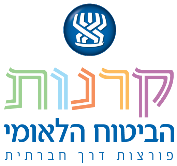 תיאור המענה הנדרש
קרן מנוף פונה לגופים בבקשה להגיש הצעות לפיתוח מענים נפשיים ורגשים עבור עובדים ומתנדבים שנפגעו מטראומה ישירה, עקיפה או משותפת או למניעת תסמינים פוסט טראומתיים שעלולים לפגוע בתפקודם במסגרת עבודתם
המענים המוצעים יהיו במסגרת מקום עבודתם וכחלק מתכנית התערבות רחבה
נושא 2: תוכניות בטיחות
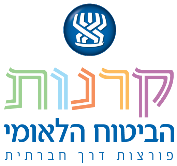 פיתוח והפעלה של תוכניות בטיחות בעבודה לקבוצות עובדים חדשים/ארעיים בענפי החקלאות הבנייה והתעשייה
בעקבות מלחמת חרבות ברזל המשק מתמודד עם מחסור חמור בעובדים במגוון ענפים
מקומות עבודה שפעילותם הופסקה או צומצמה בשל מצב החירום
נדרשת התארגנות של מקומות העבודה
החלטת ממשלה לשלב עובדים זרים בעיקר בענפי החקלאות והבינה
הצורך להכשיר ולהדריך עובדים חדשים וארעיים בענפים המפורטים בתחום הבטיחות בעבודה
מילואים, עזיבת עובדים זרים, צמצום כ"א באתרי בנייה
נושא 2: תוכניות בטיחות
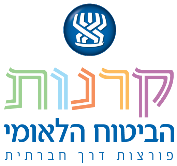 תיאור המענה הנדרש
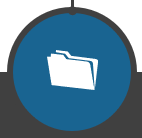 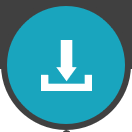 נושא 3: תוכניות ברקע חזרה לעבודה
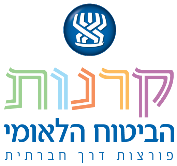 פיתוח והפעלה של תוכניות (מודל) במקומות העבודה עבור  אוכלוסיות עובדים/ות, על רקע חזרה לעבודה לאחר היעדרות ממושכת.
אוכלוסיית היעד
חזרה משירות  מילואים ממושך
חזרה מחופשת לידה 
חזרה מחופשת מחלה ממושכת
נושא 3: תוכניות ברקע חזרה לעבודה
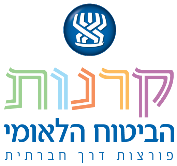 תוצאות רצויות
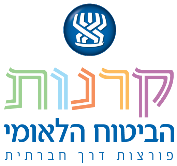 העלאה ושיפור הידע והגברת רמת המודעות בנושאי בטיחות בעבודה של עובדים חדשים/ארעיים
מענה לעובדים ששבו מהיעדרות ממושכת מעבודתם ומתאקלמים בחזרה לשגרת החיים
העלאת המודעות המעסיקים לפגיעות עובדים שנעדרו מהעבודה לתקופות ממושכות
פיתוח ויישום תכניות לעובדים ומתנדבים שחוו טראומה
מניעת פוסט טראומה
שיפור במצב הבריאותי והנפשי והרגשי שלהם
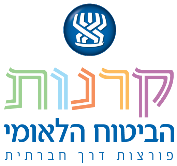 1
לוח זמנים לבחינת בקשות
2
3
4
5
6
7
8
הנחיות להכנת מענה/תכנית עבור הקול קורא
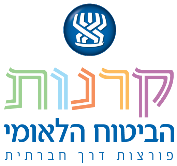 פרטי הגוף מגיש הבקשה
תיאור תמציתי של הנושאים להדרכת בטיחות
מטרות ורציונל התוכנית
אוכלוסיות היעד
דרכים לאיתור אוכלוסיות היעד
מקומות עבודה בהם תבוצע ההדרכה
מקום ביצוע תכנית ההדרכה
משך התוכנית
שיטות ההדרכה
עזרי וחומרי הדרכה
צוות מקצועי
תשתיות ואמצעים
חסמים ובעיות צפויות והדרכים להתמודד איתם
מדדי הצלחה
פרסום התכנית
ניתן להגיש הצעה ליותר מנושא אחד.
לכל אחד מהנושאים המוצעים יש למלא הנחיות להגשת תכנית רלוונטית (מסמך בצרופות לקול הקורא)
מדדים
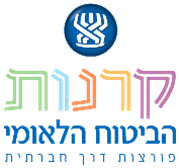 העדפות 20%

 15% גודל האוכלוסייה שתהנה מתוצרי התכנית
5% ארגון שלא קיבל סיוע בעבר
איכות 80%

30% צורך וערך מוסף
25% היתכנות
25% איכות הארגון
מאפיינים נוספים (?)
כל מדד/העדפה הינו בעל משקל באחוזים
כל מדד/העדפה ינוקדו לפי סולם ערכים של 1 עד 5
ציון מעבר בשלב בחינת מדדי האיכות הינו 3
גובה הסיוע
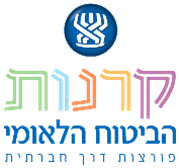 רף הסיוע המקסימאלי פרוגרסיבי, תלוי בסוג הארגון
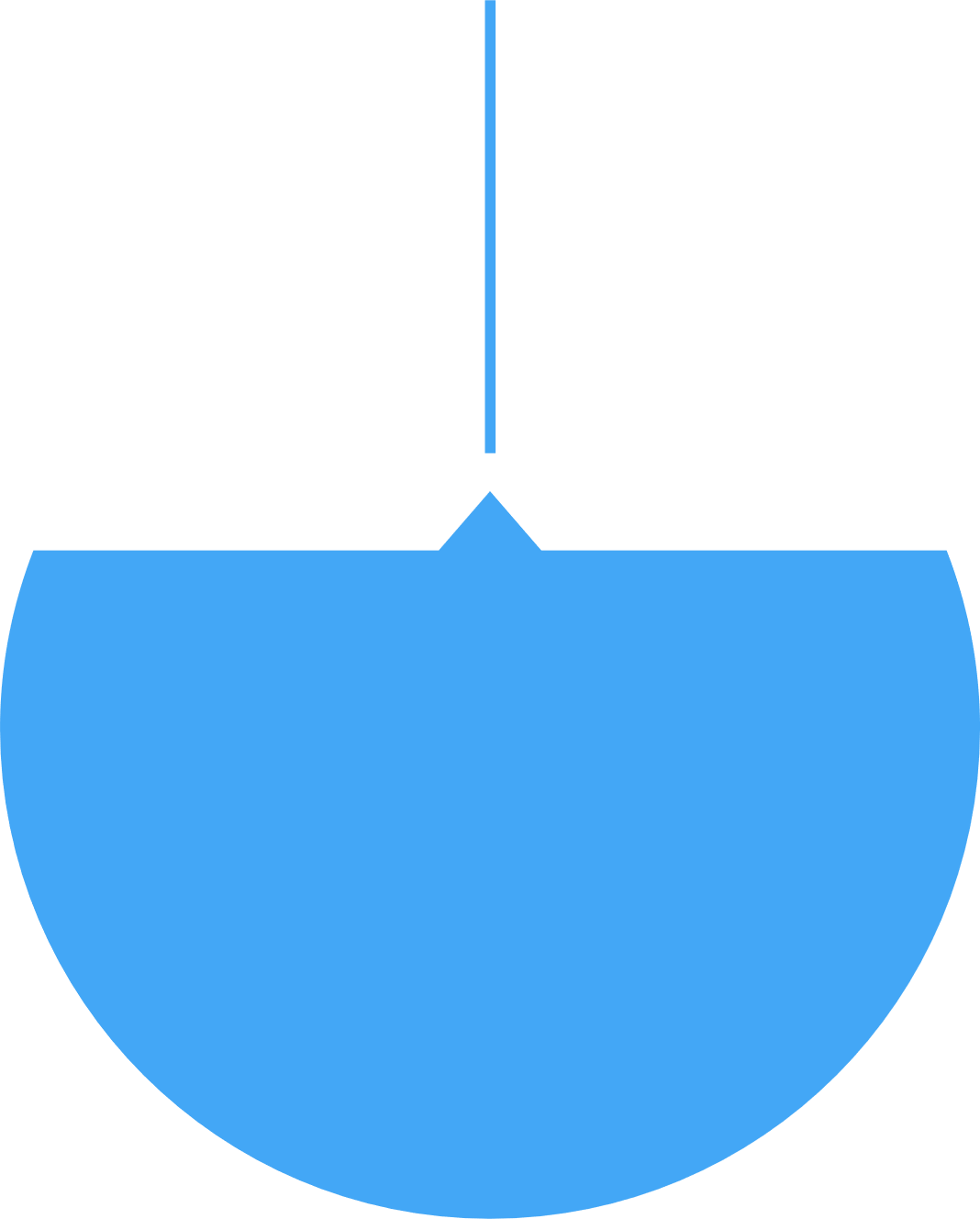 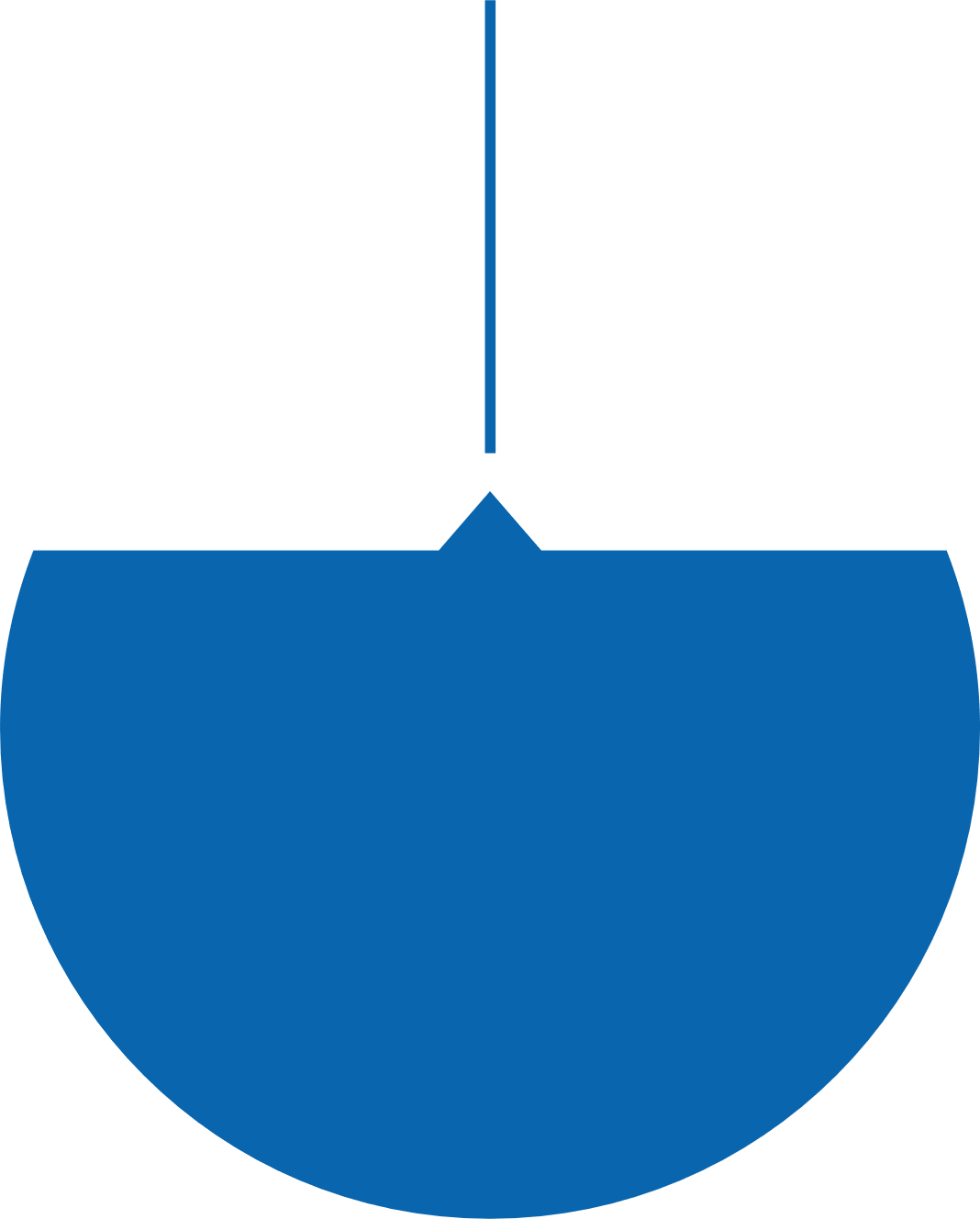 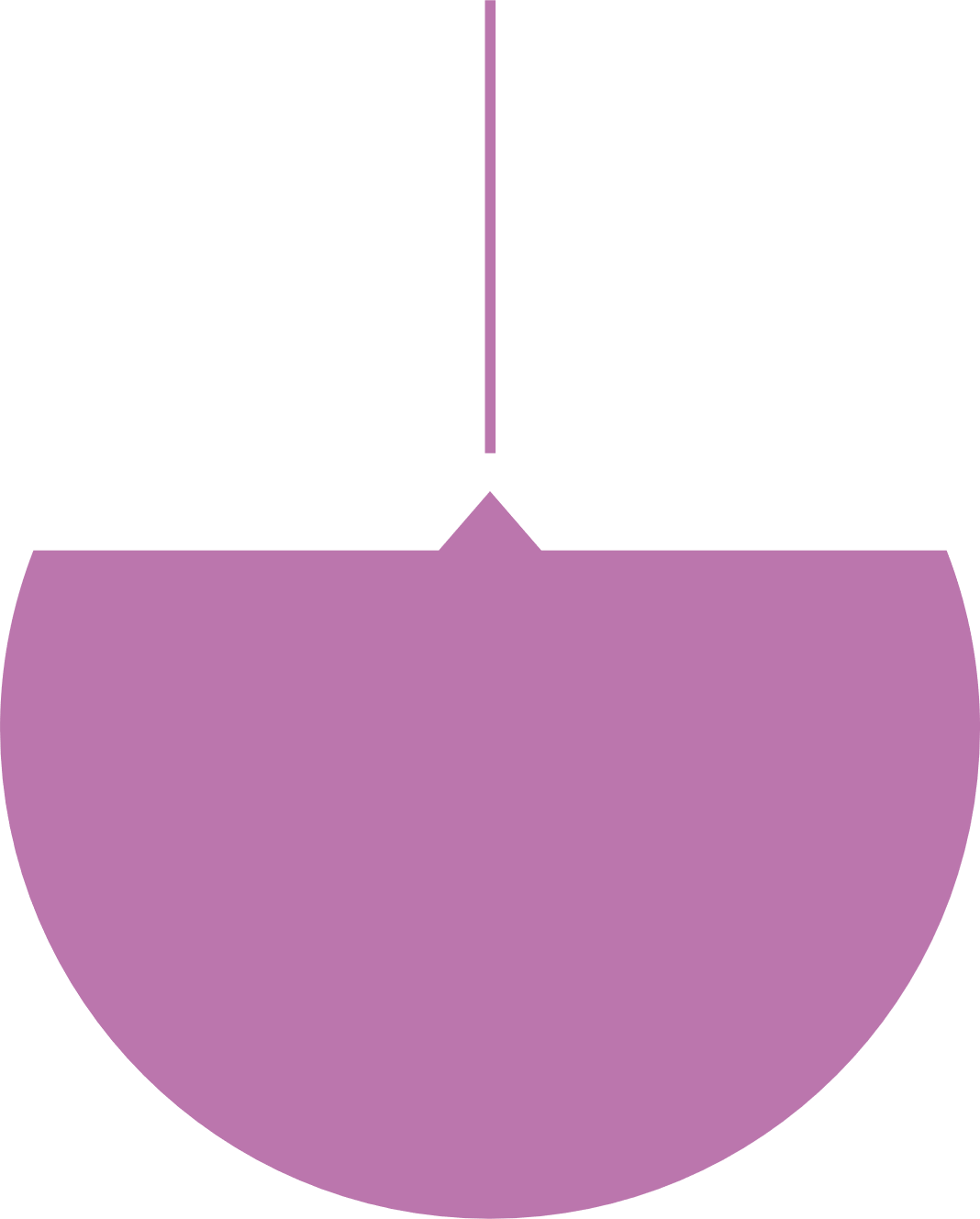 50%
90%
70%
מעלות הפרויקט, 
לפי הנמוך מבניהם
מעלות הפרויקט, 
לפי הנמוך מבניהם
מעלות הפרויקט, 
לפי הנמוך מבניהם
כל ארגון שאינו עסקי
ארגון עסקי המשלב ייצור מוצר
ארגון עסקי שלא משלב ייצור מוצר
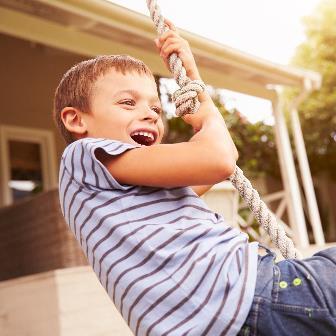 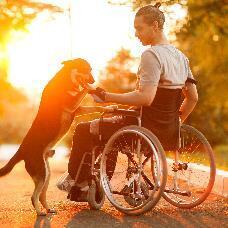 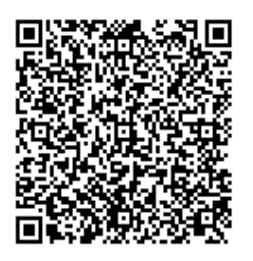 הירשמו לקהילת הקרנות